La Construcción del Estado-Nación
Ideales republicanos
¿Quiénes son los burgueses?

¿Qué es el liberalismo económico?
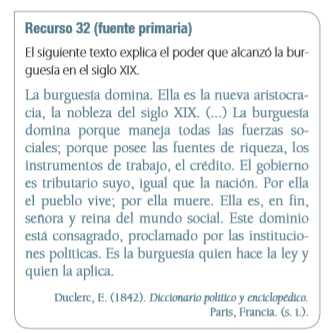 ¿Por qué crees que la burguesía alcanzó poder económico y político durante el siglo XIX?
¿Qué aspectos de la cultura burguesa del siglo XIX crees que están vigentes en la actualidad? 
¿Qué diferencias existen entre las ideas de Duclerc y las de Marx y Engels?, ¿qué dice Villalobos en relación con la burguesía?
Los principios republicanos
Durante el siglo XIX, la mayoría de los Estados europeos incorporaron en sus regímenes políticos los principios básicos liberales. Entre ellos destacan:
Soberanía popular. Cada ciudadano es soberano y ejerce la soberanía directamente. Para lograr un modelo representativo,  se concibió la soberanía nacional, la que por medio de elecciones periódicas elegiría a sus autoridades.
Separación de los poderes del Estado. Las funciones ejecutiva, legislativa y judicial del Estado deben estar separadas, como poderes independientes, para permitir la existencia de controles y equilibrios que limiten las facultades del gobierno. 
Igualdad ante la ley y necesidad de una Constitución. Debe existir una Carta Fundamental que defina las características y responsabilidades de las autoridades, y contenga los derechos y deberes de los ciudadanos.
El reconocimiento de los derechos individuales
Libertad de pensamiento 
Libertad de reunión –asociación 
Libertad de expresión (prensa) 
Libertad religiosa 
Propiedad privada

¿Quiénes no participan de los derechos CIUDADANOS?
Liberalismo económico
Beneficio personal 
La limitación del estado en la economía 
Acumulación de riqueza 
Defensa a la propiedad privada 
Libre mercado
Oleadas revolucionarias
Ciclo 1820
Revoluciones 1830
Estallido 1848
La influencia del liberalismo en América
Deseo de autogobernarse
Lucha de derechos individuales 
Políticas liberales y republicana

¿Quiénes no participaron de los derechos CIUDADANOS?